শুভ সকাল
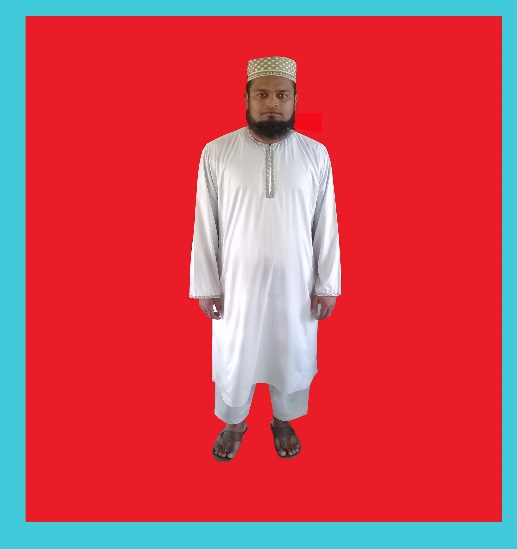 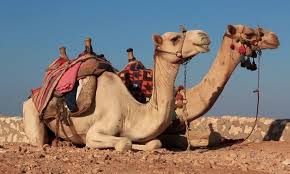 শিক্ষক পরিচিতি
পাঠ পরিচিতি
বিষয়ঃ আকাইদ ও ফিকহ
   শ্রেণিঃ দাখিল দশম 
   দ্বিতীয় ভাগঃ আল-ফিকহ 
   অধ্যায়ঃ ২য়, কুরবানি 
   পাঠঃ ৪র্থ পরিচ্ছেদ  
   সময়ঃ ৪০ মিনিট
মাওলানা মোঃ আব্দুর রব
        ( এম.এম,এম.এ,বি.এ, বি.এড,এম.এড )
 প্রভাষক (আরবী)
  বুরাইয়া কামিল মাদরাসা
ছাতক,সুনামগঞ্জ।
মোবাইলঃ ০১৭১৫-২৭৮৫৫৬Email:abdurrob1985@gmail.com
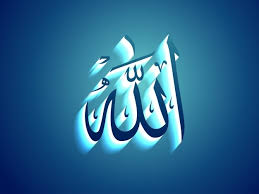 আজকের পাঠে আমাদের আলোচনা
শিখন ফল ...............
এই পাঠ শেষে শিক্ষার্থীরা..................
কুরবানীর বিধান বলতে পারবে ।
কুরবানী কাদের উপর ওয়াজিব বলতে পারবে।
কুরবানি কোন পশু দ্বারা করা যায়। 
কোন কোন দিন কুরবানি করা যায় তা বলতে পারবে।
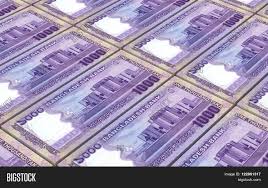 প্রত্যেক স্বাধীন মুসলমান  মুকিমের উপর ওয়াজিব যিনি কুরবানি ঈদের দিন নিসাব পরিমান সম্পদের মালিক থাকবে।
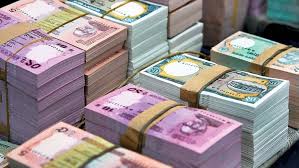 যে সকল পশু দ্বারা কুরবানি জায়েজ ।
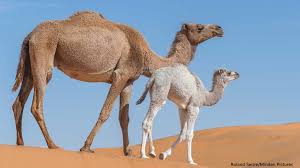 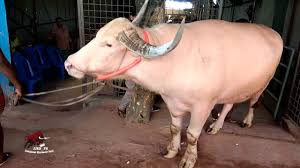 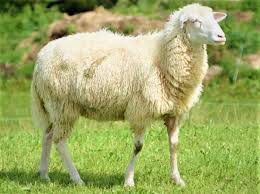 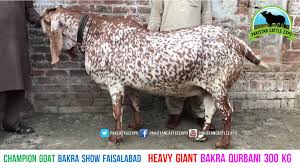 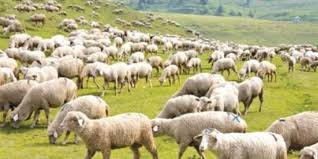 যাদের উপর কুরবানি ওয়াজিব তাদের প্রত্যেকে একটি ছাগল/ভেড়া/দুম্বা কুরবানি করবে।
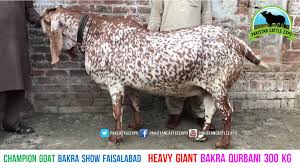 গরু / মহিষ / উঠ সাত জনের পক্ষ থেকে আদায় হয় ।
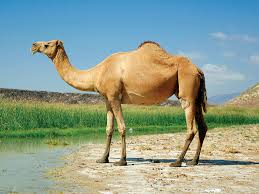 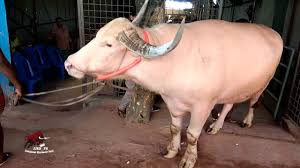 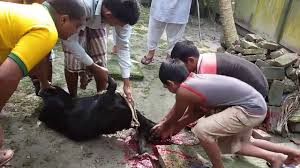 ছবি গুলিতে কি দেখাচ্ছে 
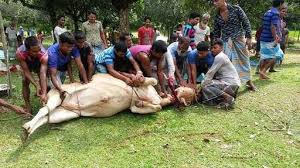 একক কাজ
কাদের উপর কুরবানি ওয়াজিব লিখ?
মেধা যাচাই
কুরবানি করা জায়েজ.........
হরিণ
 উঠ
 গরু
নিচের কোনটি সটিক...
(ক) ¡.  (খ) ¡¡. (গ) ¡¡¡ (ঘ)  ¡¡. ¡¡¡
দলীয় কাজ
কোন ধরনের  ত্রুটিযুক্ত পশু কোরবানি যায়েজ নয় লিখ?
বাড়ির কাজ
কোরবানি কাদের উপর কখন ওয়াজিব বিস্তারিত লিখ?
ধন্যবাদ সবাইকে
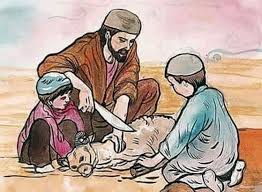